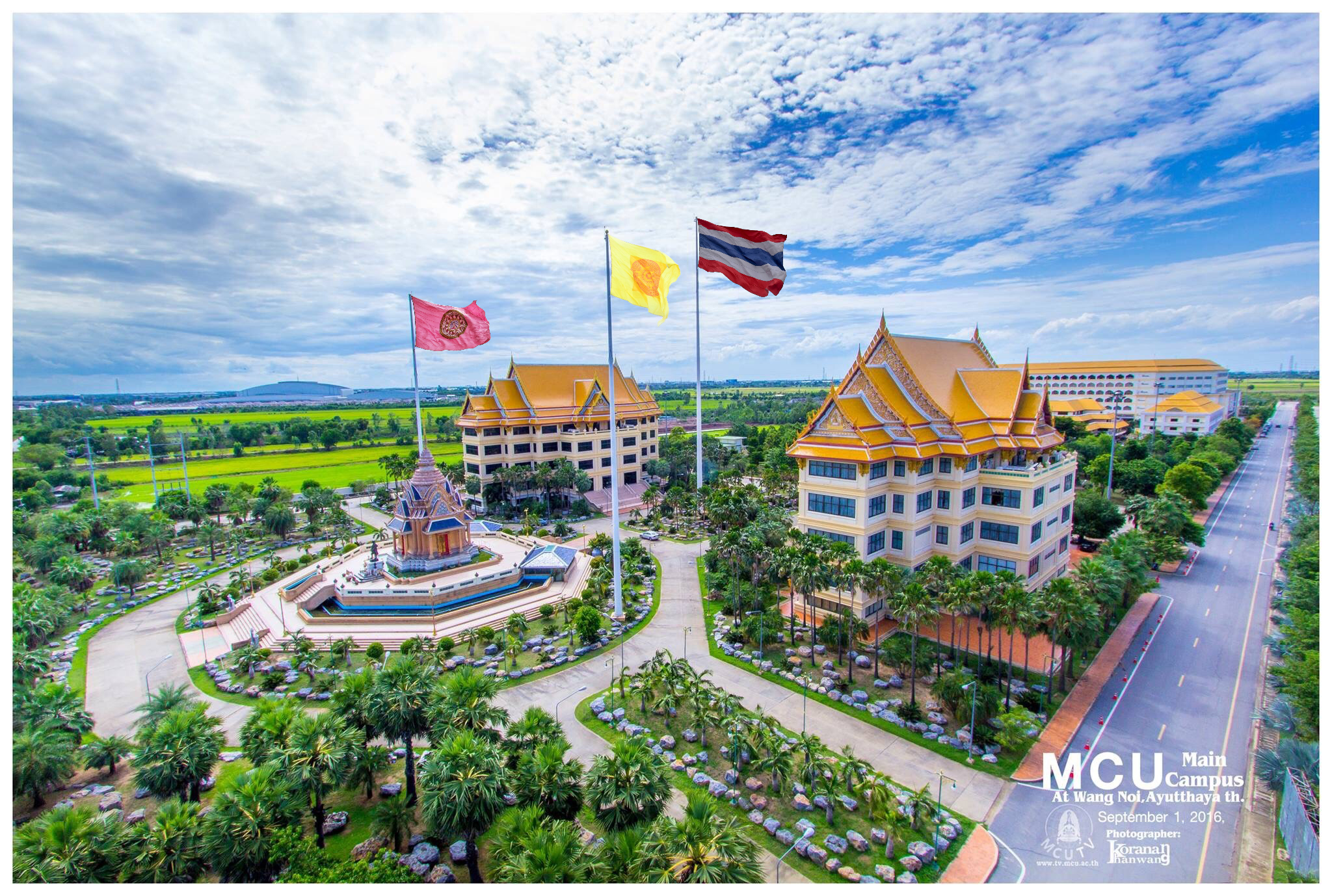 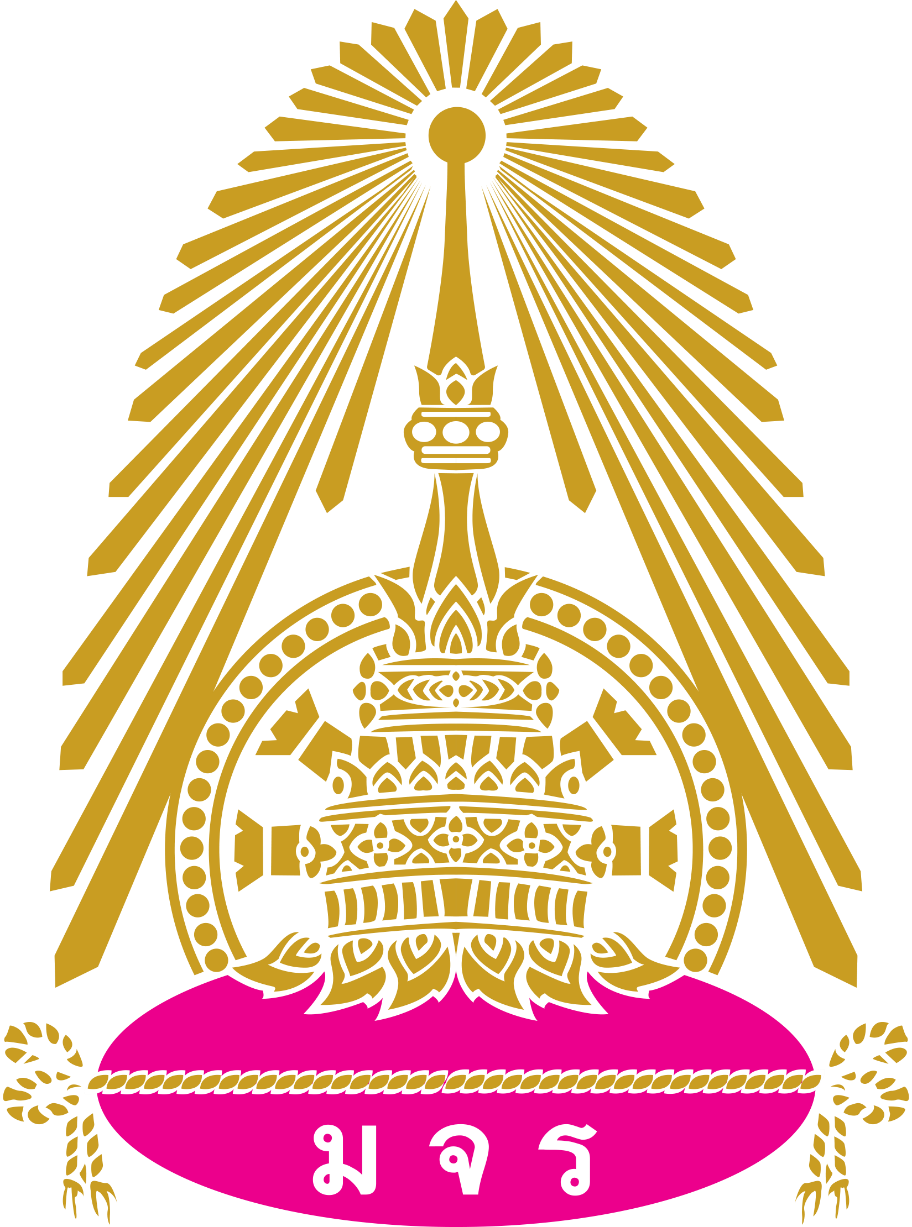 การประเมินผลแผนพัฒนามหาวิทยาลัยมหาจุฬาลงกรณราชวิทยาลัย ระยะที่ ๑๒ พ.ศ. ๒๕๖๐ - ๒๕๖๔
ส่วนงาน........................................................
ยุทธศาสตร์ที่ ๑ พัฒนาบัณฑิตให้มีคุณภาพ
บรรลุ/ไม่บรรลุ
เป้าประสงค์ ๑.๑ บัณฑิตมีคุณลักษณะตามนวลักษณ์ และกรอบมาตรฐานคุณวุฒิระดับอุดมศึกษาแห่งชาติ (TQF : HEd)
เป้าหมาย (๒๕๖๐ – ๒๕๖๔) :
ผลการดำเนินงาน
สรุปผลการดำเนินงาน……………….
งบประมาณ
พื้นที่ดำเนินงาน/หน่วยงานที่เกี่ยวข้อง
จำนวน............................บาท
พื้นที่ดำเนินงาน___________________ 
ตำบล_____ อำเภอ_____ จังหวัด_____
ยุทธศาสตร์ที่ ๑ พัฒนาบัณฑิตให้มีคุณภาพ
บรรลุ/ไม่บรรลุ
เป้าประสงค์ ๑.๒ หลักสูตรมีการบูรณาการหลักพระพุทธศาสนากับศาสตร์สมัยใหม่ที่เป็นนวัตกรรมพัฒนาจิตใจและการอยู่ร่วมกันอย่างสันติสุข
เป้าหมาย (๒๕๖๐ – ๒๕๖๔) :
ผลการดำเนินงาน
สรุปผลการดำเนินงาน……………….
งบประมาณ
พื้นที่ดำเนินงาน/หน่วยงานที่เกี่ยวข้อง
จำนวน...........................บาท
พื้นที่ดำเนินงาน___________________ 
ตำบล_____ อำเภอ_____ จังหวัด_____
ยุทธศาสตร์ที่ ๑ พัฒนาบัณฑิตให้มีคุณภาพ
บรรลุ/ไม่บรรลุ
เป้าประสงค์ที่ ๑.๓ อาจารย์มีความรู้ความเชี่ยวชาญในศาสตร์และมีทักษะในการจัดกระบวนการเรียนรู้ที่ทันสมัย
เป้าหมาย (๒๕๖๐ – ๒๕๖๔) :
ผลการดำเนินงาน
สรุปผลการดำเนินงาน……………….
งบประมาณ
พื้นที่ดำเนินงาน/หน่วยงานที่เกี่ยวข้อง
จำนวน............................บาท
พื้นที่ดำเนินงาน___________________ 
ตำบล_____ อำเภอ_____ จังหวัด_____
ยุทธศาสตร์ที่ ๑ พัฒนาบัณฑิตให้มีคุณภาพ
บรรลุ/ไม่บรรลุ
เป้าประสงค์ที่ ๑.๔ ทรัพยากรการเรียนรู้เพียงพอและเหมาะสม
เป้าหมาย (๒๕๖๐ – ๒๕๖๔) :
ผลการดำเนินงาน
สรุปผลการดำเนินงาน……………….
งบประมาณ
พื้นที่ดำเนินงาน/หน่วยงานที่เกี่ยวข้อง
จำนวน...........................บาท
พื้นที่ดำเนินงาน___________________ 
ตำบล_____ อำเภอ_____ จังหวัด_____
สรุปยุทธศาสตร์ที่ ๑ พัฒนาบัณฑิตให้มีคุณภาพ
สรุปการประเมิน
สรุปผลการประเมินยุทธศาสตร์ที่ ๑ พัฒนาบัณฑิตให้มีคุณภาพ : ........................................................................................................................................................................
แนวทางพัฒนายุทธศาสตร์ที่ ๑ พัฒนาบัณฑิตให้มีคุณภาพ : .......................................................................................................................................................
แนวทางการแก้ไขและพัฒนา
ยุทธศาสตร์ที่ ๒ พัฒนางานวิจัยและนวัตกรรมให้มีคุณภาพทั้งในระดับชาติและนานาชาติ
บรรลุ/ไม่บรรลุ
เป้าประสงค์ ๒.๑ ผลงานวิจัย งานสร้างสรรค์และนวัตกรรมทางพระพุทธศาสนาเชิงบูรณาการ ส่งผลต่อการพัฒนาจิตใจและสังคมอย่างยั่งยืน
เป้าหมาย (๒๕๖๐ – ๒๕๖๔) :
ผลการดำเนินงาน
สรุปผลการดำเนินงาน……………….
งบประมาณ
พื้นที่ดำเนินงาน/หน่วยงานที่เกี่ยวข้อง
จำนวน............................บาท
พื้นที่ดำเนินงาน___________________ 
ตำบล_____ อำเภอ_____ จังหวัด_____
ยุทธศาสตร์ที่ ๒ พัฒนางานวิจัยและนวัตกรรมให้มีคุณภาพทั้งในระดับชาติและนานาชาติ
บรรลุ/ไม่บรรลุ
เป้าประสงค์ที่ ๒.๒ ผลงานวิจัย งานสร้างสรรค์และนวัตกรรมได้รับการตีพิมพ์เผยแพร่ทั้งในระดับชาติและนานาชาติ
เป้าหมาย (๒๕๖๐ – ๒๕๖๔) :
ผลการดำเนินงาน
สรุปผลการดำเนินงาน……………….
งบประมาณ
พื้นที่ดำเนินงาน/หน่วยงานที่เกี่ยวข้อง
จำนวน............................บาท
พื้นที่ดำเนินงาน__________________ 
ตำบล_____ อำเภอ_____ จังหวัด_____
สรุปยุทธศาสตร์ที่ ๒ พัฒนางานวิจัยและนวัตกรรมให้มีคุณภาพทั้งในระดับชาติและนานาชาติ
สรุปการประเมิน
สรุปผลการประเมินยุทธศาสตร์ที่ ๒ พัฒนางานวิจัยและนวัตกรรมให้มีคุณภาพทั้งในระดับชาติและนานาชาติ : ..........................................................................................
แนวทางพัฒนายุทธศาสตร์ที่ ๒ พัฒนางานวิจัยและนวัตกรรมให้มีคุณภาพทั้งในระดับชาติและนานาชาติ : ....................................................................................
แนวทางการแก้ไขและพัฒนา
ยุทธศาสตร์ที่ ๓ พัฒนางานบริการวิชาการแก่สังคมให้มีคุณภาพ เป็นที่ยอมรับในระดับชาติและนานาชาติ
บรรลุ/ไม่บรรลุ
เป้าประสงค์ ๓.๑ ผลงานการบริการวิชาการแก่สังคมมีคุณภาพ เป็นที่ยอมรับในระดับชาติและนานาชาติ
เป้าหมาย (๒๕๖๐ – ๒๕๖๔) :
ผลการดำเนินงาน
สรุปผลการดำเนินงาน……………….
งบประมาณ
พื้นที่ดำเนินงาน/หน่วยงานที่เกี่ยวข้อง
จำนวน.............................บาท
พื้นที่ดำเนินงาน___________________ 
ตำบล_____ อำเภอ_____ จังหวัด_____
ยุทธศาสตร์ที่ ๓ พัฒนางานบริการวิชาการแก่สังคมให้มีคุณภาพ เป็นที่ยอมรับในระดับชาติและนานาชาติ
บรรลุ/ไม่บรรลุ
เป้าประสงค์ที่ ๓.๒ งานบริการวิชาการแก่สังคมบูรณาการกับการเรียนการสอน การวิจัยและทะนุบำรุงศิลปวัฒนธรรม
เป้าหมาย (๒๕๖๐ – ๒๕๖๔) :
ผลการดำเนินงาน
สรุปผลการดำเนินงาน……………….
งบประมาณ
พื้นที่ดำเนินงาน/หน่วยงานที่เกี่ยวข้อง
จำนวน.............................บาท
พื้นที่ดำเนินงาน_______________ 
ตำบล_____ อำเภอ_____ จังหวัด_____
สรุปยุทธศาสตร์ที่ ๓ พัฒนางานบริการวิชาการแก่สังคมให้มีคุณภาพ เป็นที่ยอมรับในระดับชาติและนานาชาติ
สรุปการประเมิน
สรุปผลการประเมินยุทธศาสตร์ที่ ๓ พัฒนางานบริการวิชาการแก่สังคมให้มีคุณภาพ เป็นที่ยอมรับในระดับชาติและนานาชาติ : ...................................................................
แนวทางพัฒนายุทธศาสตร์ที่ ๓ พัฒนางานบริการวิชาการแก่สังคมให้มีคุณภาพ เป็นที่ยอมรับในระดับชาติและนานาชาติ : .................................................................
แนวทางการแก้ไขและพัฒนา
ยุทธศาสตร์ที่ ๔ พัฒนางานส่งเสริมพระพุทธศาสนาและทะนุบำรุงศิลปวัฒนธรรมให้มีคุณภาพ เป็นที่ยอมรับทั้งในระดับชาติและนานาชาติ
บรรลุ/ไม่บรรลุ
เป้าประสงค์ ๔.๑ ผลงานด้านพระพุทธศาสนาและศิลปวัฒนธรรมมีคุณภาพ เป็นที่ยอมรับในระดับชาติและนานาชาติ
เป้าหมาย (๒๕๖๐ – ๒๕๖๔) :
ผลการดำเนินงาน
สรุปผลการดำเนินงาน……………….
งบประมาณ
พื้นที่ดำเนินงาน/หน่วยงานที่เกี่ยวข้อง
จำนวน............................บาท
พื้นที่ดำเนินงาน___________________ 
ตำบล_____ อำเภอ_____ จังหวัด_____
ยุทธศาสตร์ที่ ๔ พัฒนางานส่งเสริมพระพุทธศาสนาและทะนุบำรุงศิลปวัฒนธรรมให้มีคุณภาพ เป็นที่ยอมรับทั้งในระดับชาติและนานาชาติ
บรรลุ/ไม่บรรลุ
เป้าประสงค์ที่ ๔.๒ นวัตกรรมด้านพระพุทธศาสนาและศิลปวัฒนธรรมที่เกิดจากการบูรณาการงานส่งเสริมพระพุทธศาสนาและทะนุบำรุงศิลปวัฒนธรรมกับการเรียนการสอน การวิจัยและบริการวิชาการแก่สังคม
เป้าหมาย (๒๕๖๐ – ๒๕๖๔) :
ผลการดำเนินงาน
สรุปผลการดำเนินงาน……………….
งบประมาณ
พื้นที่ดำเนินงาน/หน่วยงานที่เกี่ยวข้อง
จำนวน.............................บาท
พื้นที่ดำเนินงาน___________________ 
ตำบล______ อำเภอ_____ จังหวัด____
สรุปยุทธศาสตร์ที่ ๔ พัฒนางานส่งเสริมพระพุทธศาสนาและทะนุบำรุงศิลปวัฒนธรรมให้มีคุณภาพ เป็นที่ยอมรับทั้งในระดับชาติและนานาชาติ
สรุปการประเมิน
สรุปผลการประเมินยุทธศาสตร์ ๔ พัฒนางานส่งเสริมพระพุทธศาสนาและทะนุบำรุงศิลปวัฒนธรรมให้มีคุณภาพ เป็นที่ยอมรับทั้งในระดับชาติและนานาชาติ : ................
แนวทางพัฒนายุทธศาสตร์ ๔ พัฒนางานส่งเสริมพระพุทธศาสนาและทะนุบำรุงศิลปวัฒนธรรมให้มีคุณภาพ เป็นที่ยอมรับทั้งในระดับชาติและนานาชาติ : .......................
แนวทางการแก้ไขและพัฒนา
ยุทธศาสตร์ที่ ๕ พัฒนาการบริหารจัดการองค์กรเชิงพุทธบูรณาการ
บรรลุ/ไม่บรรลุ
เป้าประสงค์ที่ ๕.๑ การบริหารจัดการองค์กรโดยใช้หลักพระพุทธศาสนาบูรณาการกับการบริหารจัดการสมัยใหม่
เป้าหมาย (๒๕๖๐ – ๒๕๖๔) :
ผลการดำเนินงาน
สรุปผลการดำเนินงาน……………….
งบประมาณ
พื้นที่ดำเนินงาน/หน่วยงานที่เกี่ยวข้อง
จำนวน.............................บาท
พื้นที่ดำเนินงาน___________________ 
ตำบล_____ อำเภอ_____ จังหวัด_____
สรุปยุทธศาสตร์ที่ ๕ พัฒนาการบริหารจัดการองค์กรเชิงพุทธบูรณาการ
สรุปการประเมิน
สรุปผลการประเมินยุทธศาสตร์ ๕ พัฒนาการบริหารจัดการองค์กรเชิงพุทธบูรณาการ : ..........................................................................................................................
แนวทางพัฒนายุทธศาสตร์ ๕ พัฒนาการบริหารจัดการองค์กรเชิงพุทธบูรณาการ : ..........................................................................................................................
แนวทางการแก้ไขและพัฒนา
๒. การวิเคราะห์สภาพแวดล้อมวิทยาเขต/วิทยาลัยสงฆ์..... (SWOT Analysis)
จุดแข็ง (Strength)
โอกาส (Opportunity)
จุดอ่อน (Weakness)
อุปสรรค (Threat)
๑. ................................................................................................................................
๒. ................................................................................................................................
๓. ................................................................................................................................
๔. ................................................................................................................................
๕. ................................................................................................................................
๖. ................................................................................................................................
๗. ................................................................................................................................
๘. ................................................................................................................................
๙. ................................................................................................................................
๑. ................................................................................................................................
๒. ................................................................................................................................
๓. ................................................................................................................................
๔. ................................................................................................................................
๕. ................................................................................................................................
๖. ................................................................................................................................
๗. ................................................................................................................................
๘. ................................................................................................................................
๙. ................................................................................................................................
๑. ................................................................................................................................
๒. ................................................................................................................................
๓. ................................................................................................................................
๔. ................................................................................................................................
๕. ................................................................................................................................
๖. ................................................................................................................................
๗. ................................................................................................................................
๘. ................................................................................................................................
๑. ................................................................................................................................
๒. ................................................................................................................................
๓. ................................................................................................................................
๔. ................................................................................................................................
๕. ................................................................................................................................
๖. ................................................................................................................................
๗. ................................................................................................................................
๘. ................................................................................................................................
๓. แนวทางในการพัฒนาวิทยาเขต/วิทยาลัยสงฆ์..................
จากการประเมินผลแผนพัฒนามหาวิทยาลัย ระยะที่ ๑๒ และการวิเคราะห์สภาพแวดล้อม (SWOT Analysis) ของส่วนงานวิทยาเขต/วิทยาลัย.................. สามารถสรุปแนวทางในการพัฒนาได้ ดังนี้
ข้อเสนอแนะ/แนวทางพัฒนา (เพิ่มเติม) :
๑. ..............................................................................................................................................................................................
๒. ..............................................................................................................................................................................................
๓. ..............................................................................................................................................................................................
๔. ..............................................................................................................................................................................................
๕. ..............................................................................................................................................................................................
.......................................................................................................................................................................................................
 .......................................................................................................................................................................................................
 .......................................................................................................................................................................................................
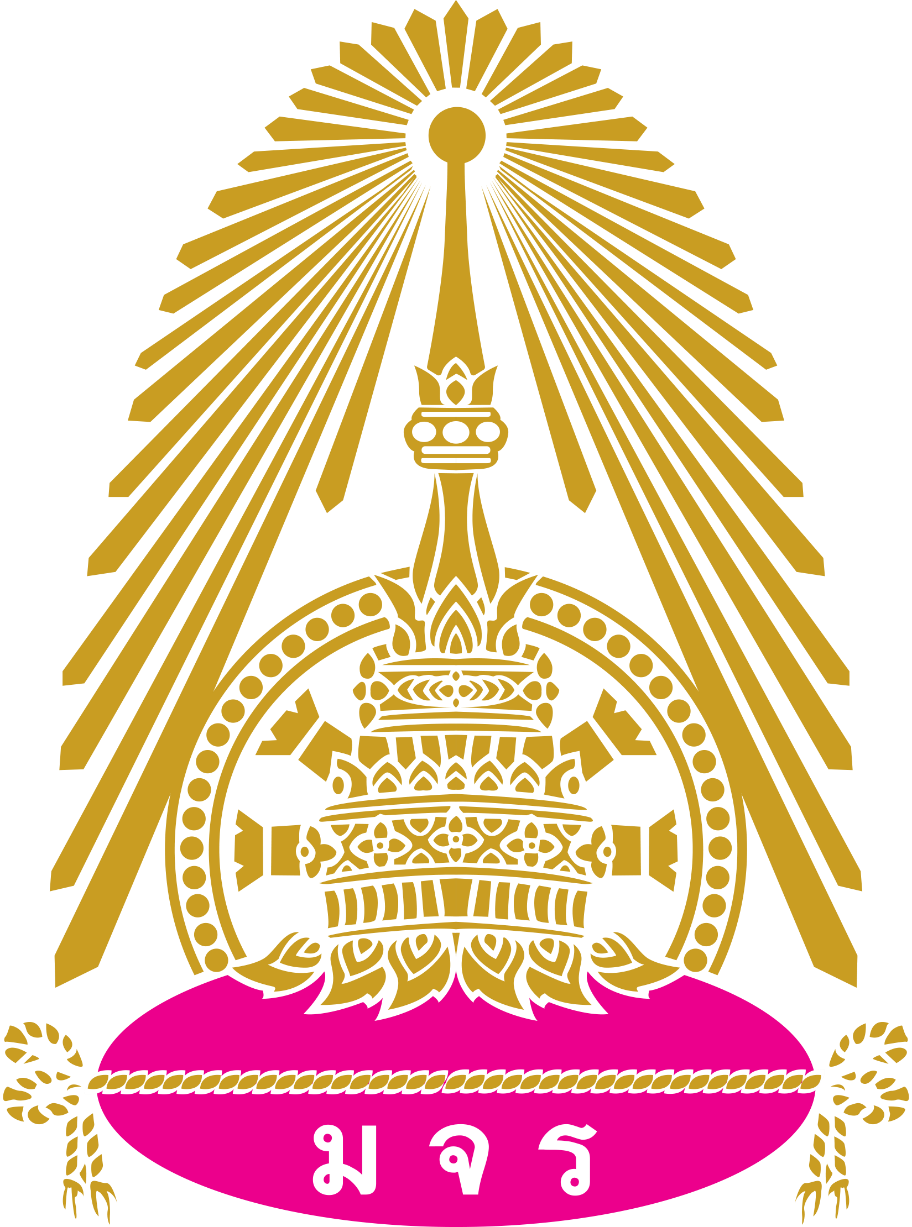 แทรกรูปภาพมุมมองส่วนงาน(ที่สวยที่สุด)
การประเมินผลแผนพัฒนามหาวิทยาลัยมหาจุฬาลงกรณราชวิทยาลัย ระยะที่ ๑๒ พ.ศ. ๒๕๖๐ - ๒๕๖๔
ส่วนงาน......................................................